Ademhaling
Ademhalingsapparaat
Neus
Keel
Strottenhoofd
Luchtpijp
Bronchiën
Longen
Longvliezen
Borstkas
Middenrif
Ademhalingsspieren
Hoesten en niezen
Reflex
Zintuigen geven signalen door
10e hersenzenuw
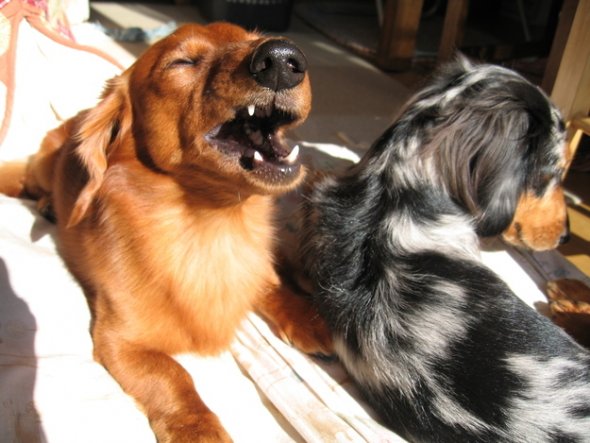 Luchtpijp/bronchiën/longen
LuchtpijpVolgt op het strottenhoofdGrote zenuw (nervus vagus)
Bronchiën en longenBifurcatie (splitsing) Voeren lucht naar beide longen
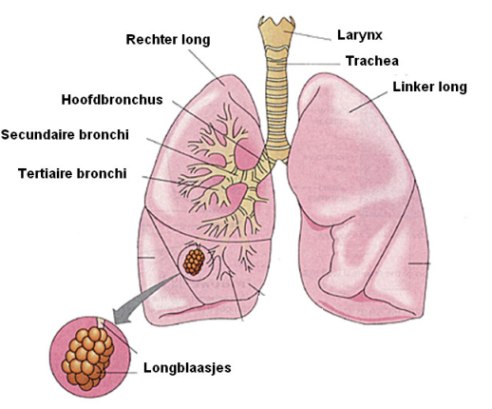 Gaswisseling
Energie 
Zuurstof
Verbranding
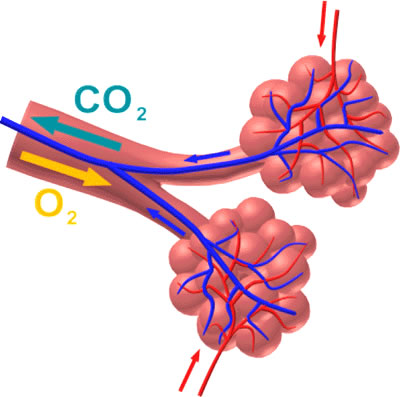 Longvliezen
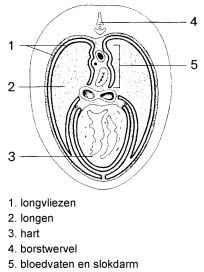 Bronchiën, longblaasjes & tussenliggend weefsel
Longen kunnen makkelijk bewegen 
Pleuraholte (longvliesspleet)
Ademhaling
Ingeademde lucht
20% zuurstof
0,04% kooldioxide
Uitgeademde lucht
6% kooldioxide
14% zuurstof
80% stikstof
Typen ademhaling
Borstademhaling- wordt ook wel ribademhaling genoemd
Buikademhaling- wordt ook wel middenrifademhaling genoemd
Afwijkende ademhaling- gebroken/gekneusde rib

http://biodesk.nl/ademhaling/buik_borst_ademhaling.php
Benauwdheid
Longontsteking
Uitademen  passieve beweging 
Pijnlijk
Slijmvliezen
Functioneren ademhaling
Kleur
Hemoglobine (kleurstof)
Ductus botalli
Ductus botalli = open verbinding tussen de grote lichaamsslagader (=aorta) en de longslagader (=arteria pulmonalis)
Pathologie algemene symptomen
Afwijkend adempatroon
Blauwverkleuring van huid/slijmvliezen (cyanose)
Kortademigheid (dyspneu)
Inspanningsproblemen
Snelle ademhaling
Moeilijk slikken
Neusuitvloeiing
Piepende ademhaling (stridor)
Bloedneus (schuimend/niet schuimend)
Ziekten van de neusspiegel/neusholten
Aangeboren afwijkingen
Ontsteking van de neusholte
Tumoren
Aangeboren afwijkingen
Brachycefale rassen (kortschedelig)
Cheiloschisis (hazenlip)
Palatoschisis (open gehemelte)
Corpora alinea (vreemd voorwerp)
Ontsteking van de neusholte
Symptomen			Oorzaak 
- Niezen				- Allergieën 
- Neusuitvloeiing	         - Bacteriën
						- Schimmels
						- Virussen
Tumoren
Goedaardig
Kwaadaardig
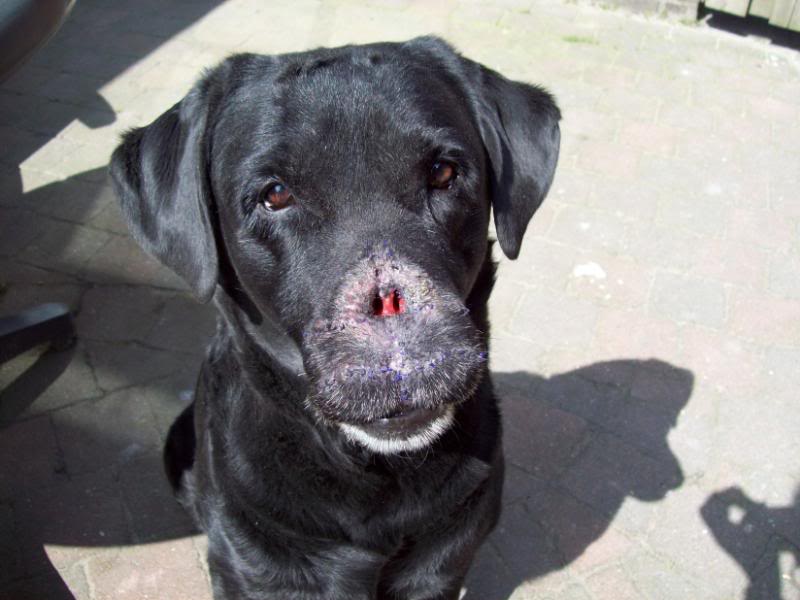 Afwijkingen van de keelholte
Aangeboren afwijkingen
Ontstekingen
Trauma
Tumoren
Aangeboren afwijkingen
Verhoogde groei weefsel (Hyperplasie)
Onvoldoende ontwikkeling (Hypoplasie)
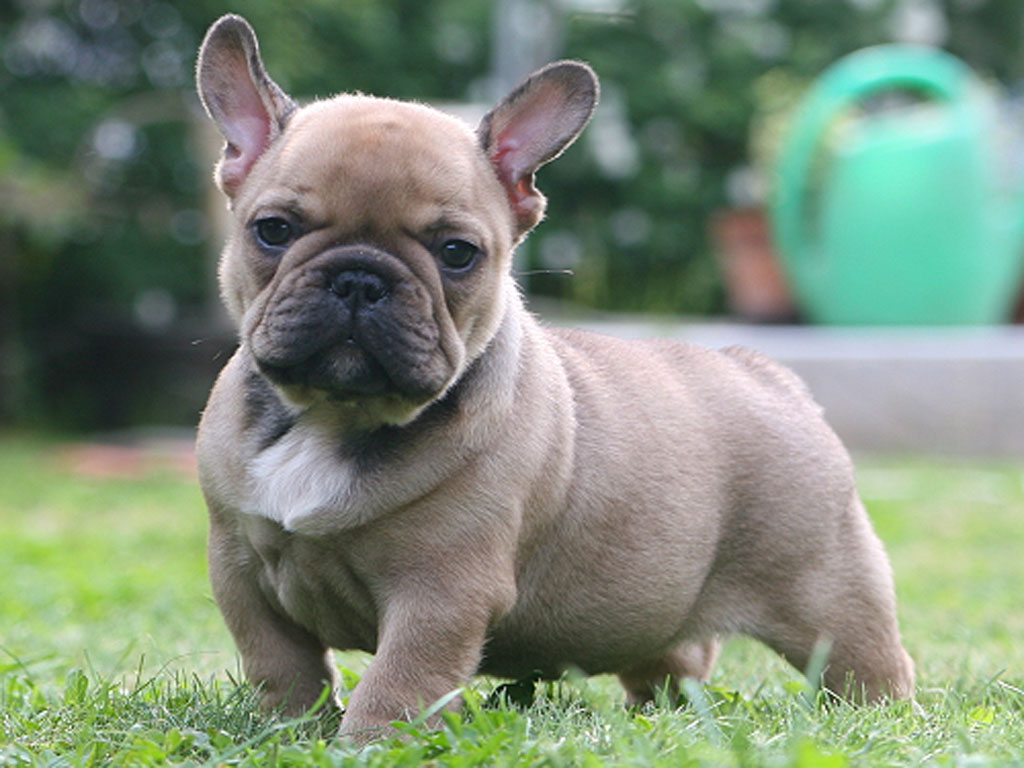 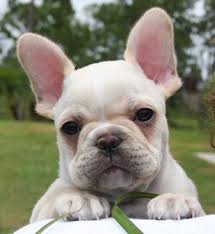 Ontstekingen
Infectie door virussen/bacteriën

Symptomen				
- Keelslijmvlies = rood/opgezet
- Pijn
- Overmatig speekselen
- Veel slikken
- Stank uit de bek 

Behandeling 
- Antibiotica
Trauma
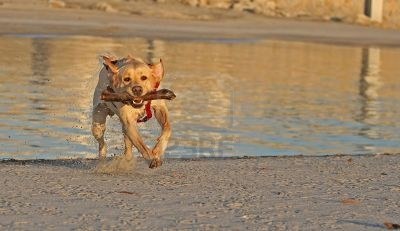 Oorzaak
- Spelen met stokken 

Behandeling
- Hechten van de wond onder volledige narcose
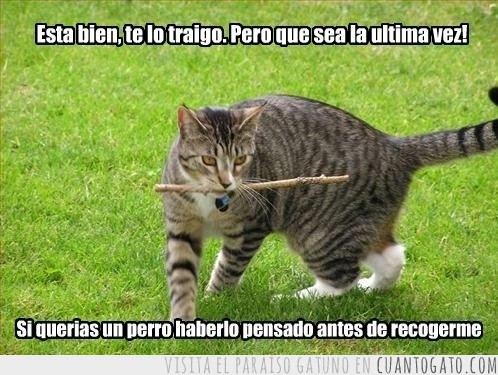 Tumoren
Chemotherapie 
Bestraling
Ziekten van het strottenhoofd
Aangeboren afwijkingen
Ontstekingen
Trauma
Tumoren
Aangeboren afwijkingen
Strottenhoofdverlamming 
Erfelijk
Komt veel voor bij bouvier 
Symptomen
- Stridor 
- Dyspneu
- Benauwdheid 

Behandeling
- Operatie
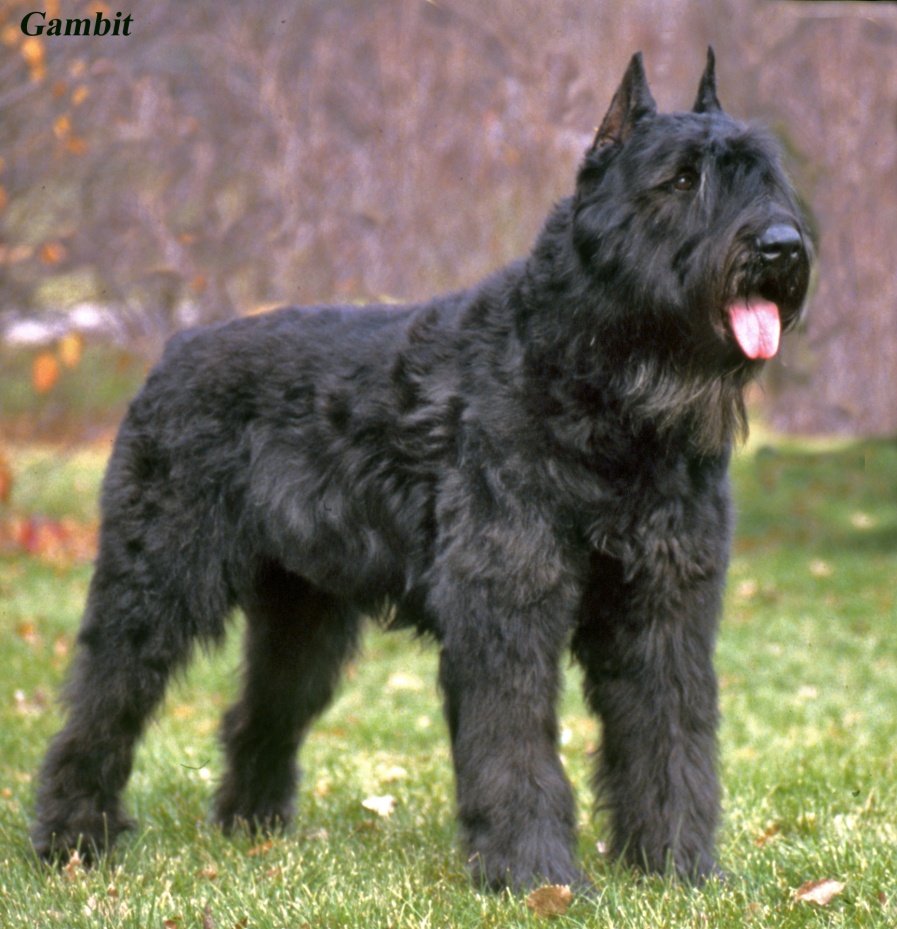 Ontstekingen
Veroorzaakt door bacteriën en virussen

Symptomen
- Hoesten
- Gedeeltelijk verlies van de stem
- Kokhalzen 
Behandeling
- Rust
- Hoestsiroop
Ophoping van vocht in het strottenhoofd
Insectenbeet 
Benauwdheid
Opzwelling
Trauma
Spelen met stokken  

Symptomen 
- Bloedingen
- Pijn
- Dyspneu
Tumoren
Vaak kwaadaardig

Behandeling
- Operatie
- Euthanasie
Ziekten van de luchtpijp
Aangeboren afwijkingen
Corpus alienum
Ontstekingen
Trauma
Tumoren
Aangeboren afwijkingen
Door onvoldoende ontwikkeling misvormd
Chihuahua en Yorkshire terriër 

Symptomen
- In en uitademing gepaard met hoesten en stridor
- Minste inspanning dier al benauwd 

Behandeling
- Klachten verminderen door rustig houden 
- Hoestdrankje 
- Euthanasie
Corpus alienum
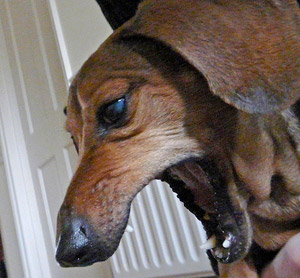 Symptomen 
- Paniek 
- Hoesten
- Kokhalzen
- Benauwdheid

Behandeling
- Voorwerp verwijderen
Ontstekingen
Vaak gepaard met ontstekingen van de bronchiën en voorste luchtwegen 
Kennelhoest
Niesziekte
Kattengriep 

Preventie: 
- Vaccineren!
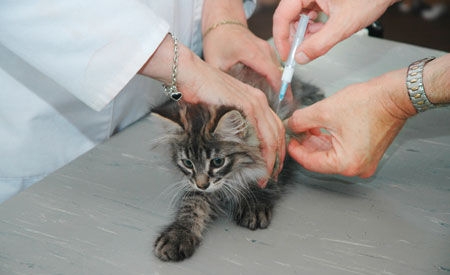 Trauma
Oorzaak
- Bijten
- Geweld

Behandeling
- Operatief de scheuren hechten
Tumoren
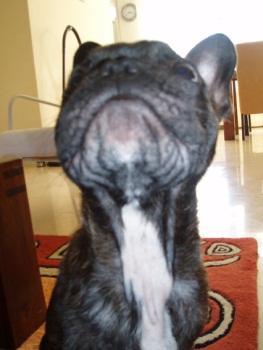 Zeldzaam
Ziekten van de bronchiën
Aangeboren afwijkingen
Ontstekingen
Chronische bronchitis
Allergische bronchitis
Trauma
Aangeboren afwijkingen
Vernauwing van de grote bronchiën 
Lijdt tot ontsteking en kortademigheid
Ontstekingen
Wordt veroorzaakt door virusinfectie
Chronische bronchitis
Gevolg van acute bronchitis

Symptomen
- Harde, natte hoest
- Blijft ‘s nachts doorhoesten 
- ‘s ochtends vooral slijm 
- Verminderd uithoudingsvermogen
- Vermagering 
- Geen koorts
- Eetlust matig tot normaal 

Behandeling 
- Rust 
- Antibiotica
Allergische bronchitis
Ontstaan door overgevoeligheidsreacties 

Symptomen
- Benauwd
- Versnelde ademhaling
- Sterke ademhaling
- Blauwkleuring van de slijmvliezen

Behandeling kat
- Het geven van aminophylline of epinefrine 
- Corticosteroiden en antibiotica 
- Ernstig geval  zuurstof toedienen! 

Behandeling hond
- Corticosteroiden en antibiotica
trauma
Voorwerp loopt vast in de bronchiën
Klein voorwerp (splinter) kan soms na weken pas symptomen geven 

Diagnose
- Röntgenfoto
- Bronchoscopie (apparaat om bronchiën mee te bekijken)
Ziekten van de longen
Ontstekingen
Trauma
Tumoren
Ophoping van vocht in de longen
Ontstekingen
Niet infectieus				Symptomen:		
- Allergie 					- Algemeen ziek
- Bloedvergiftiging				- Koorts
- Prikkelende 				- Geen eetlust
- Chemische stoffen 			- Uitdroging					- Malaise
Infectieus				- Hoesten
- Virussen 				- Slikken
- Tuberculose 				- Kortademigheid
- Schimmels 				Diagnose:
- Protozoën				- Röntgenfoto’s

Behandeling
- Antibiotica 
- Slijmverdunner
Trauma
Mechanisch geweld (van binnen of buiten af)
Chemische stoffen
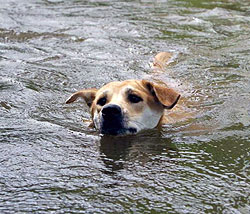 Tumoren
Meestal door uitzaaiingen 
Vaak uitzaaiingen naar lever en long

Symptomen
- Chronisch hoesten
- Benauwd

Diagnose
- Röntgenfoto’s

Behandeling
- Niet mogelijk
- Geven van pijnstillers
Longoedeem
Ophoping van vocht in de long 
Primair 
Secundair 

Symptomen				Behandeling
- Benauwd				- Toedienen van zuurstof
- Rusteloos				- Behandeling hart
- Hoesten				- Euthanasie
- Niet meer willen liggen
- Angstig
- Moeite met ademhalen
- Veel spierinspanning
- Koorts
Ziekten van de pleurae (borstvlies)
Pleurale efussie
Ontsteking van het borstvlies
Pleurale efussie
= vocht achter de longen 

Oorzaken 
- Ophoping van vocht in de borstholte
- Hernia diafragmatica (middenrifbreuk) 
- Draaien van de longkwab (verhoging van de bloeddruk)
- Te weinig eiwitten in het bloed
- Ontsteking van het borstvlies
- Tumoren van of in de buurt van het borstvlies
Behandeling
- Het verwijderen van de vocht
Ontsteking van het borstvlies
Oorzaak
- Tuberculose
- FIP (buikvliesontsteking) 
- Besmetting met bacteriën (hond) 

Symptomen
- Pijnlijke ademhaling
- Algemeen ziek

Behandeling
- Antibiotica

Prognose is niet gunstig
Vragen???
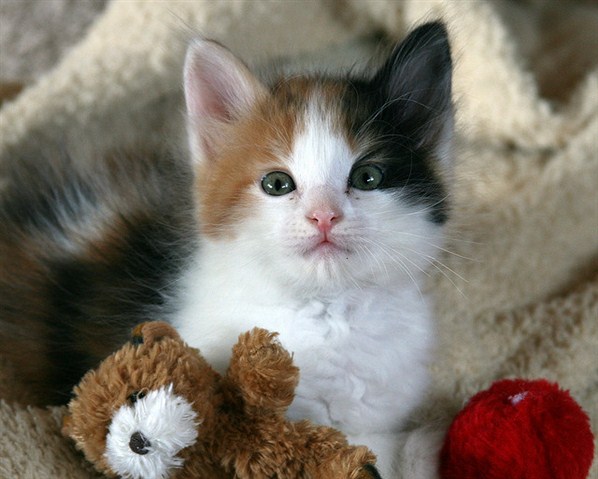 Bedankt voor de aandacht! 